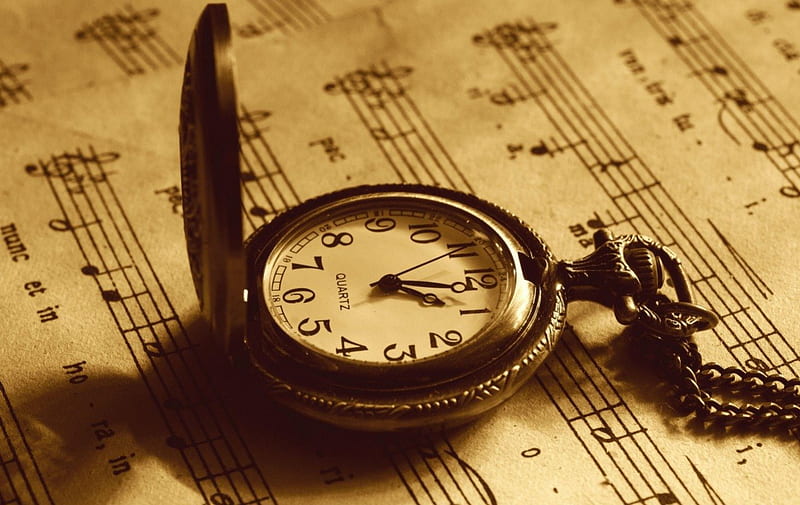 God & TIME
TAKE TIME TO BE HOLY
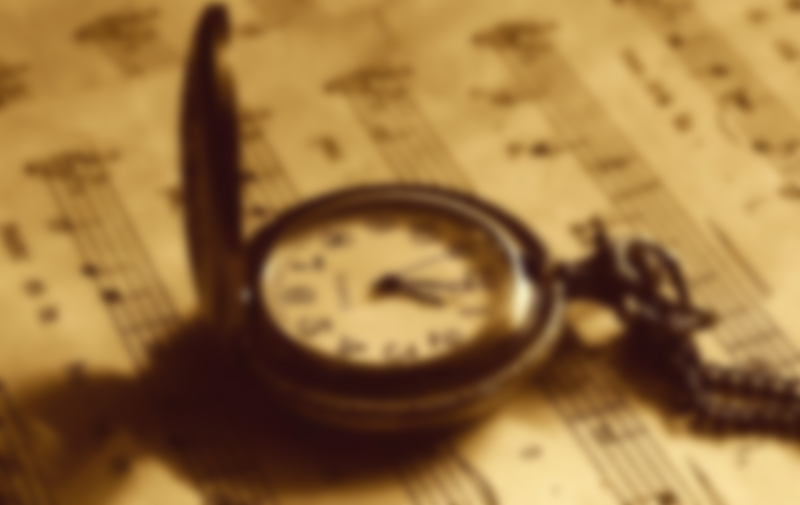 God & TIME
God’s divine intention for the sabbath:
[Gen 2:2-3] God BLESSED the 7th day. 
God doesn’t get tired, that isn’t why He rested.
[Ex 16:22-26] it is included with His manna. 
It was a test of faith: [Ex 16:4-5, 19-21].
Ex 20 anchors it to God’s rest at Creation.
In [Dt 5:15] it is anchored to The Exodus. 
What are the patterns & purposes found?
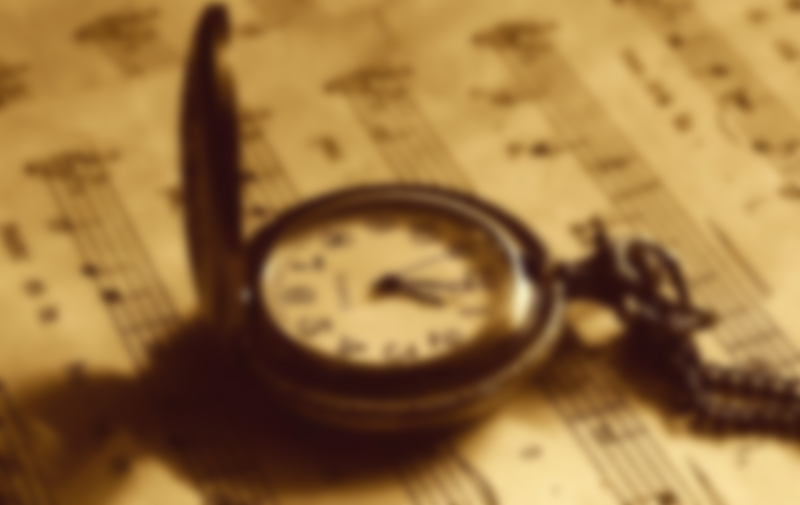 God & TIME
God’s divine intention for the sabbath:
[Gen 2:2-3] God BLESSED the 7th day. 
God doesn’t get tired, that isn’t why He rested.
[Ex 16:22-26] it is included with His manna. 
It was a test of faith: [Ex 16:4-5, 19-21].
Ex 20 anchors it to God’s rest at Creation.
In [Dt 5:15] it is anchored to The Exodus. 
What are the patterns & purposes found?
God does a Creative Work that frees people from life’s daily demands. With that freedom, people could now FOCUS on fellowship with Him!
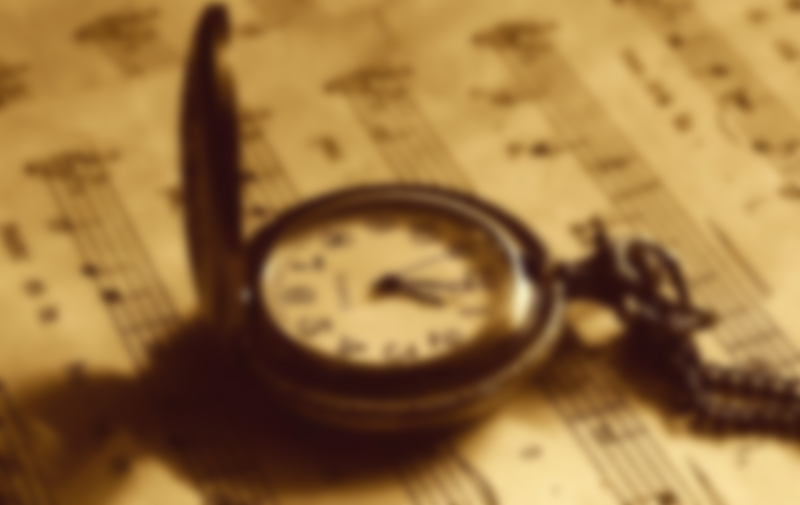 God & TIME
Creative Work Frees Us For Fellowship!
Look how Jesus did this in [Lk 13:10-17].
Be careful jumping to a NT conclusion…
Do we imitate His wisdom in our lives? 
Do we have time devoted solely to Him?
Are we strategic with time-management?
Has His Creative Work In Our Baptism… 	Changed Us? Are freely focusing on Him?